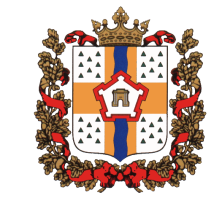 Министерство здравоохранения Омской области
Система здравоохранения 
как субъект профилактики
семейного неблагополучия
Заместитель Министра здравоохранения
Омской области

Ольга Николаевна Богданова
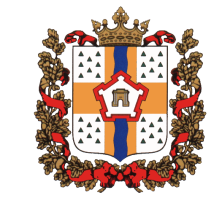 Министерство здравоохранения Омской области
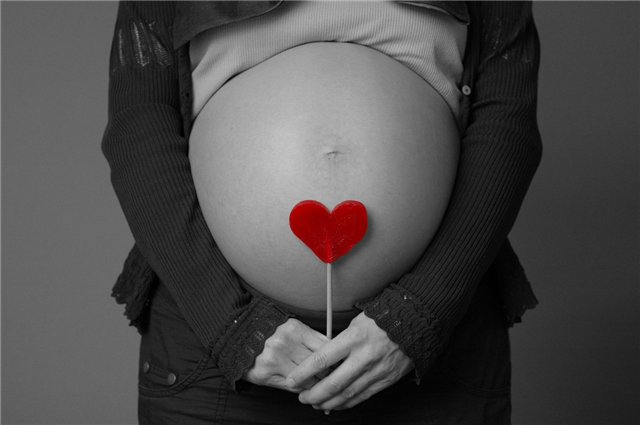 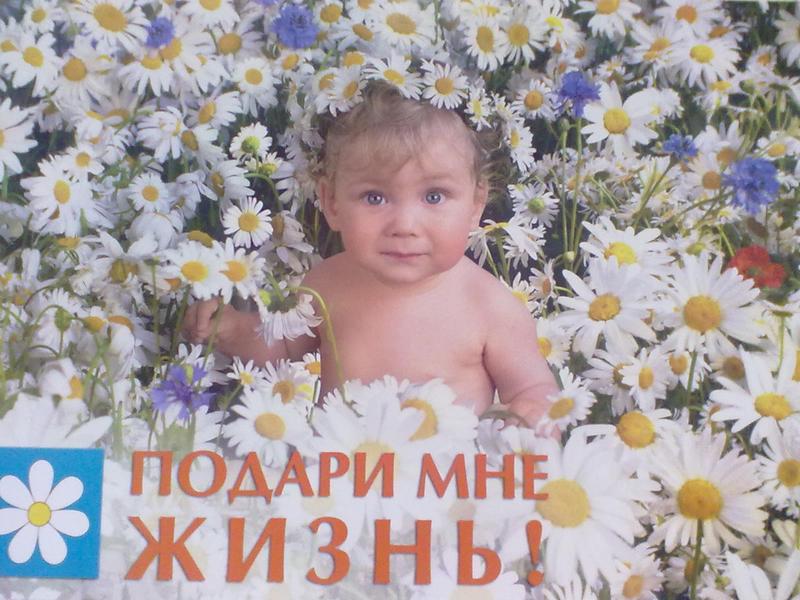 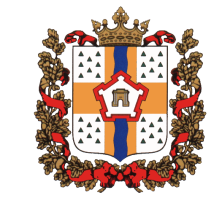 Министерство здравоохранения Омской области
Итоги работы Центра и кабинетов кризисной беременности
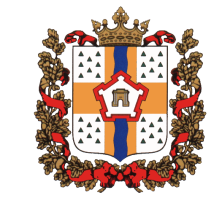 Министерство здравоохранения Омской области
Число абортов по желанию женщины
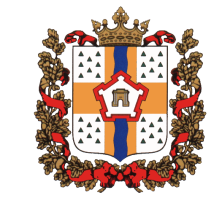 Министерство здравоохранения Омской области
Число детей, 
от которых отказались в родильном доме
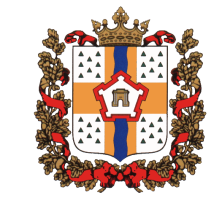 Министерство здравоохранения Омской области
Профилактическая и разьяснительная 
работа с беременными
(взаимодействие с общественными организациями)
ОРОО «Центр защиты материнства «Нечаянная радость» (психологическая и материальная помощь, временное жилье)

 Благотворительная организация «Радуга» (юридическая помощь)

 БКО «Каритас» (обеспечение беременных женщин продуктовыми наборами)
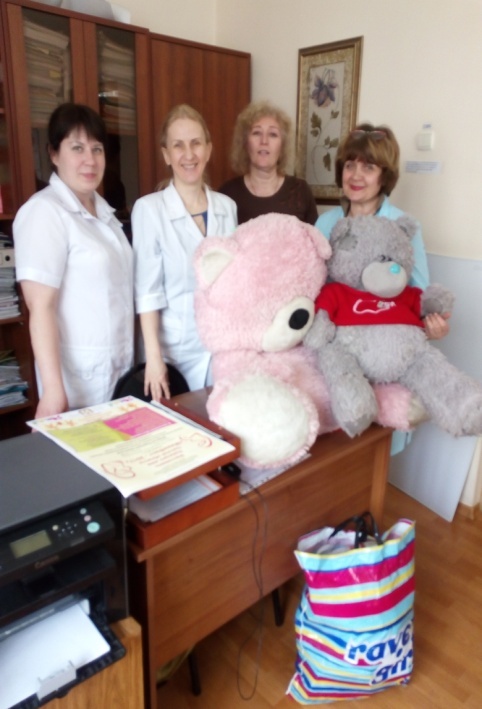 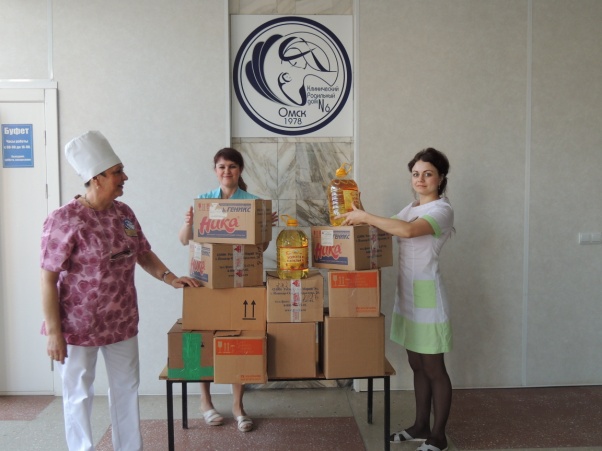 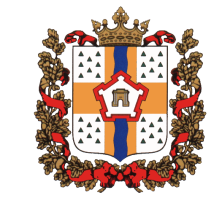 Министерство здравоохранения Омской области
Профилактическая и разьяснительная работа с 
беременными
Дородовый и послеродовый патронаж

Школа беременной, родителей, молодых матерей

Обменная карта «Мамина азбука» – 20 тысяч экземпляров в год, обновление информации
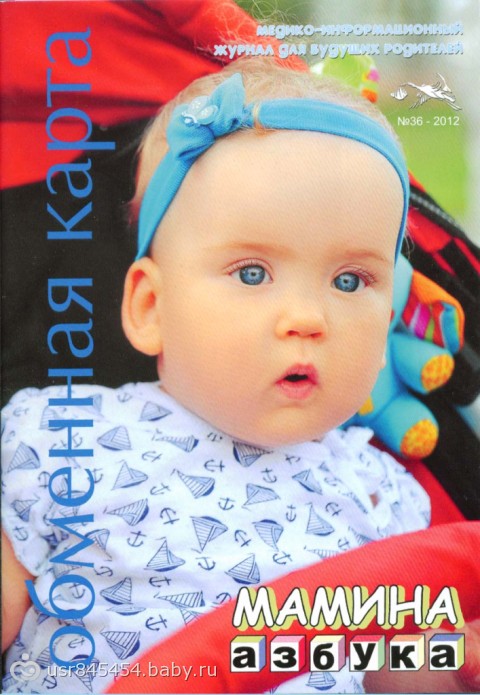 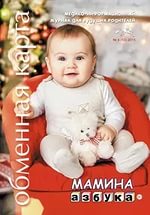 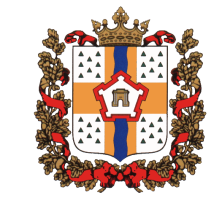 Министерство здравоохранения Омской области
БУЗОО 
«Городской клинический перинатальный центр»
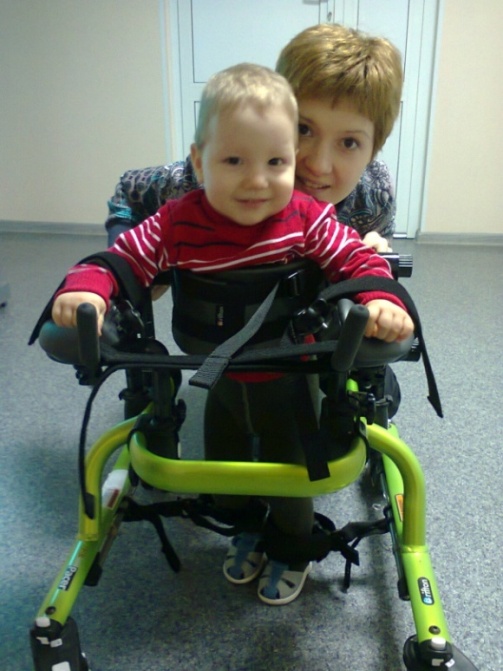 Индивидуальный прием
 Мастер-классы с родителями
 Консультации на дому
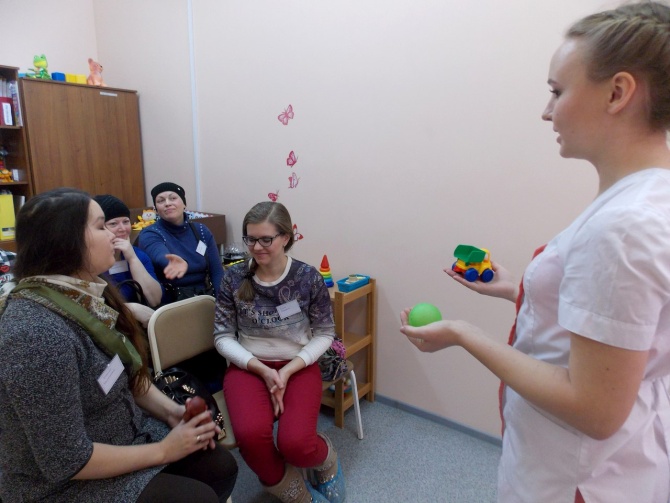 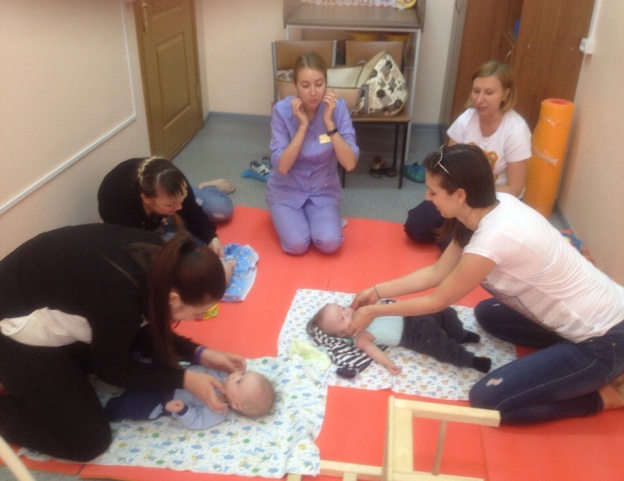 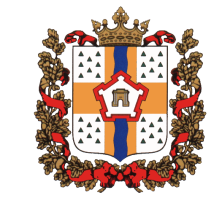 Министерство здравоохранения Омской области
Группы дневного пребывания 
КУЗОО «Специализированный дом ребенка»
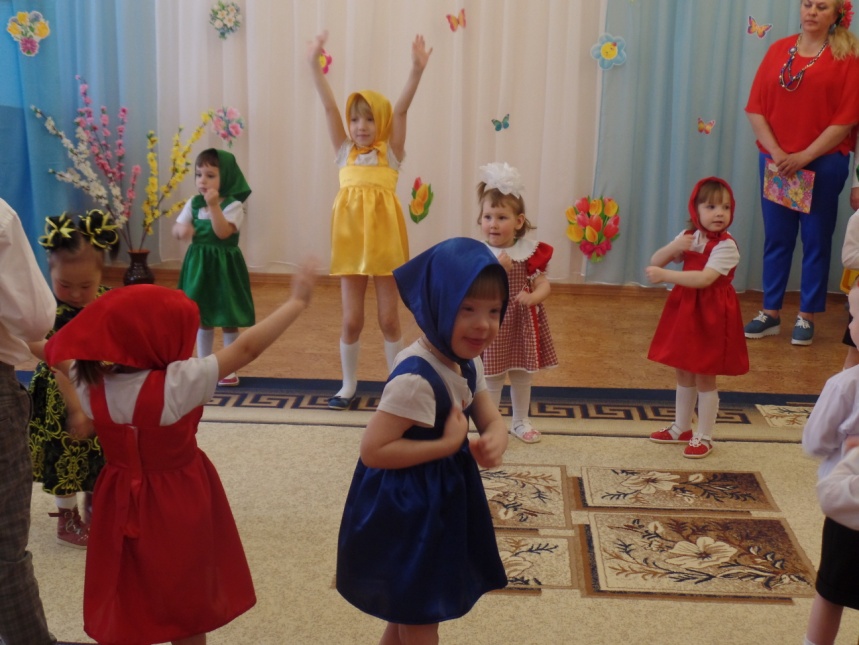 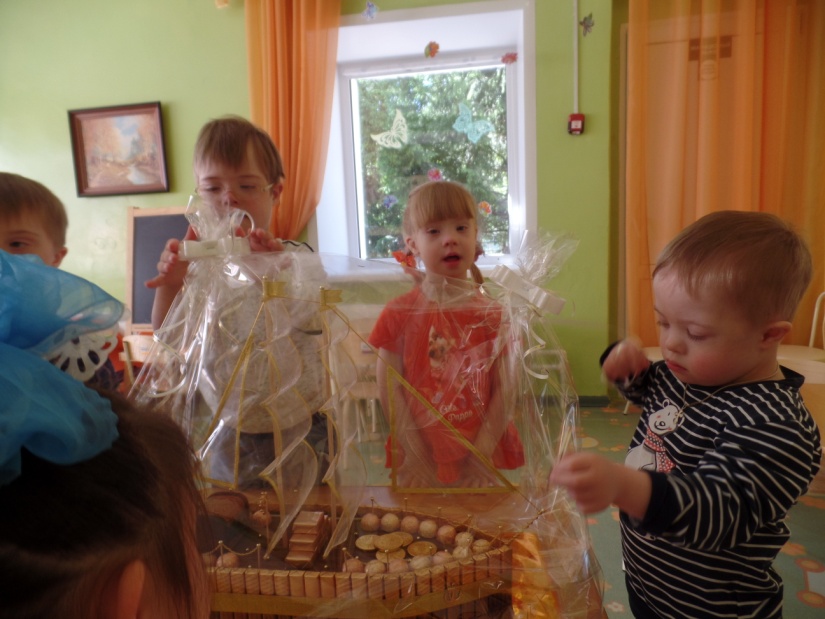 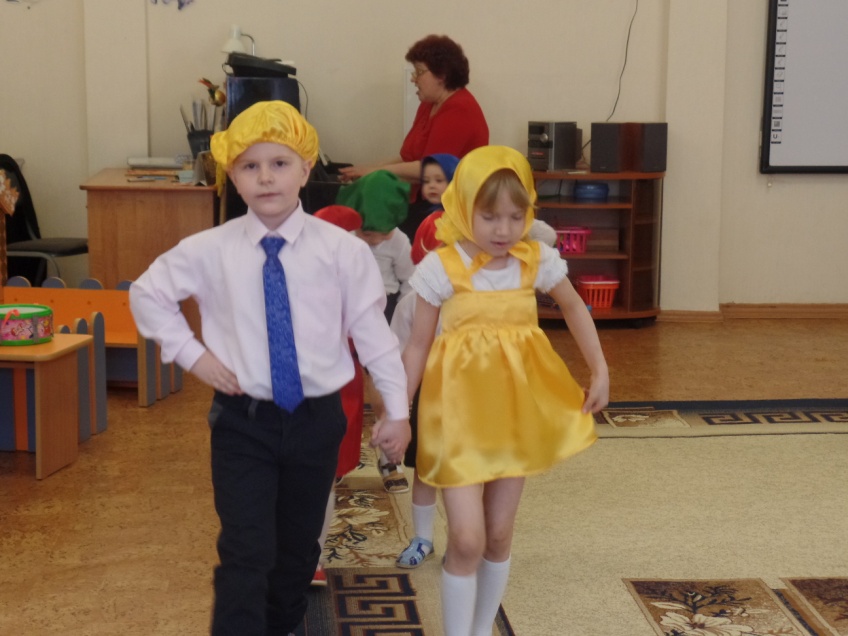 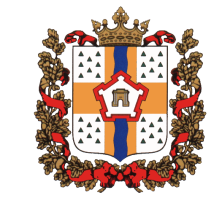 Министерство здравоохранения Омской области
Медико-социальные кабинеты для несовершеннолетних 
бюджетных учреждений здравоохранения Омской области
Более 120 000 патронажей
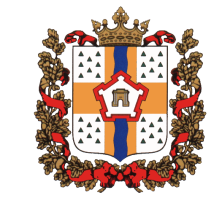 Министерство здравоохранения Омской области
Проблема 

Работа с родителями, страдающими зависимостями


 1 квартал 2017 года 
проведена работа с 1140 семьями
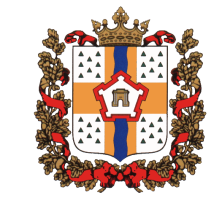 Министерство здравоохранения Омской области
Число детей, помещенных в бюджетные учреждения 
здравоохранения Омской области
Ежегодно до  750 детей
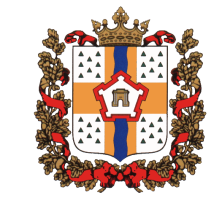 Министерство здравоохранения Омской области
Профилактика наркологических расстройств 
среди детско-подросткового населения Омской области
первичная
Результаты профилактических медицинских осмотров  обучающихся общеобразовательных школ 
с тестированием на наркотики

2016 год – осмотрено 663 обучающихся

1 квартал 2017 года:
 28 образовательных организаций
осмотрено 92 обучающихся
 выявлен 1 положительный результат
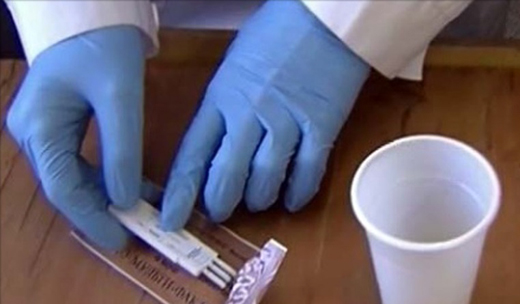 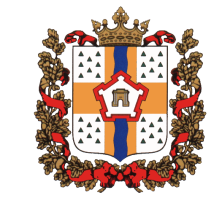 Министерство здравоохранения Омской области
Профилактика наркологических расстройств 
среди детско-подросткового населения Омской области
вторичная (работа с «группой риска»)
Проконсультировано
КДН
I квартал 2016 года – 2922 человека

I квартал 2017 года – 3321 человек
Подразделения полиции
I квартал 2016 года – 1119 человек

I квартал 2017 года – 1185 человек
Пролечено в стационарных условиях 
52 подростка (I квартал 2016 года – 48)
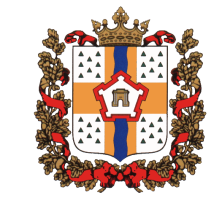 Министерство здравоохранения Омской области
Профилактика наркологических расстройств 
среди детско-подросткового населения Омской области
третичная (предупреждение рецедивов)
На 1 апреля 2017 года 
под наблюдением специалистов наркологической службы состояло
618 несовершеннолетних (на 1 апреля 2016 года – 729)
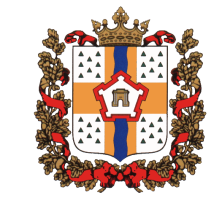 Министерство здравоохранения Омской области
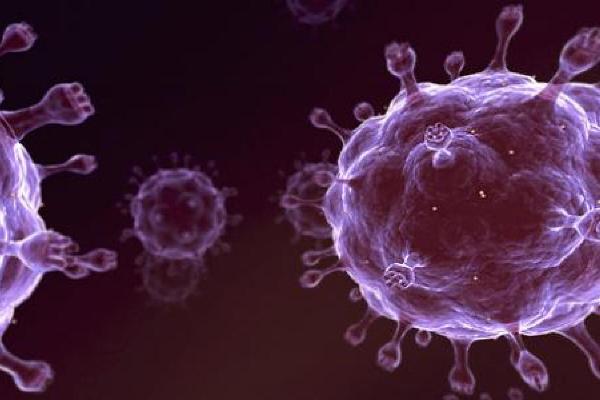 ВИЧ-инфекция
на 01.05.2017 г. зарегистрировано 15588 случаев ВИЧ-инфекции
 (с 1996 года)
 
 на 01.05.2017 г.  показатель пораженности:





 ежегодно выявляется до 12 случаев ВИЧ-инфекции у 
    подростков ( 1 квартал 2017 года – 3)
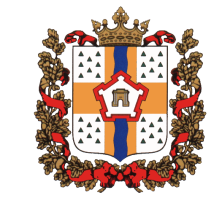 Министерство здравоохранения Омской области
ВИЧ-инфекция
I квартал 2017 года
Родилось 53 ребенка от ВИЧ-инфицированных матерей
(всего за весь период регистрации  ВИЧ-инфекции родилось 1457 детей)
 100 % обеспечение сухими молочными смесями до 1 года

На диспансерном учете 
в БУЗОО «Центр по профилактике и борьбе со СПИД 
и инфекционными заболеваниями» состоит 
501 несовершеннолетний
386 несовершеннолетних 
с неокончательным лабораторным 
результатом на ВИЧ-инфекцию
115 несовершеннолетних 
с диагнозом «ВИЧ-инфекция»
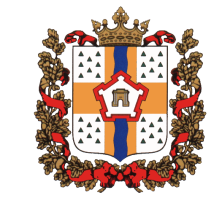 Министерство здравоохранения Омской области
Информация о жизнеустройстве 
ВИЧ-инфицированных несовершеннолетних 
по данным БУЗОО «Центр по профилактике и борьбе 
со СПИД и инфекционными заболеваниями»
по итогам 1 квартала 2017 года
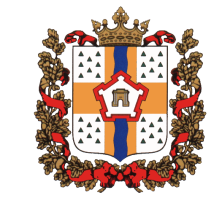 Министерство здравоохранения Омской области
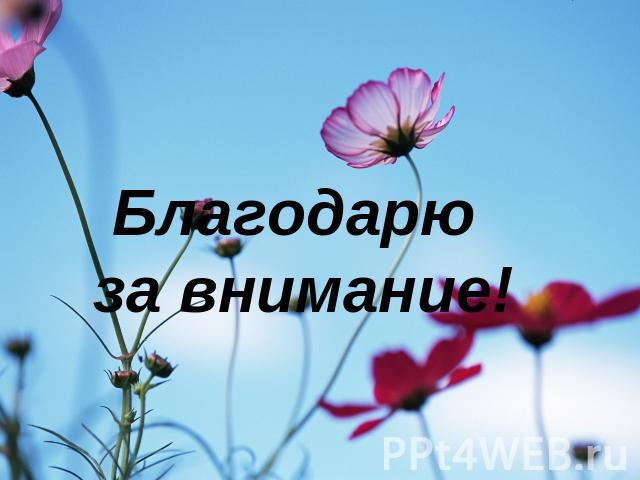